.
Patient - ventilator asynchronies
Dyspnea, agitation
Muscle lesion, VILI 
Hyperinflation, auto-PEEP
Work of breathing,   VO2
Poor sleep quality
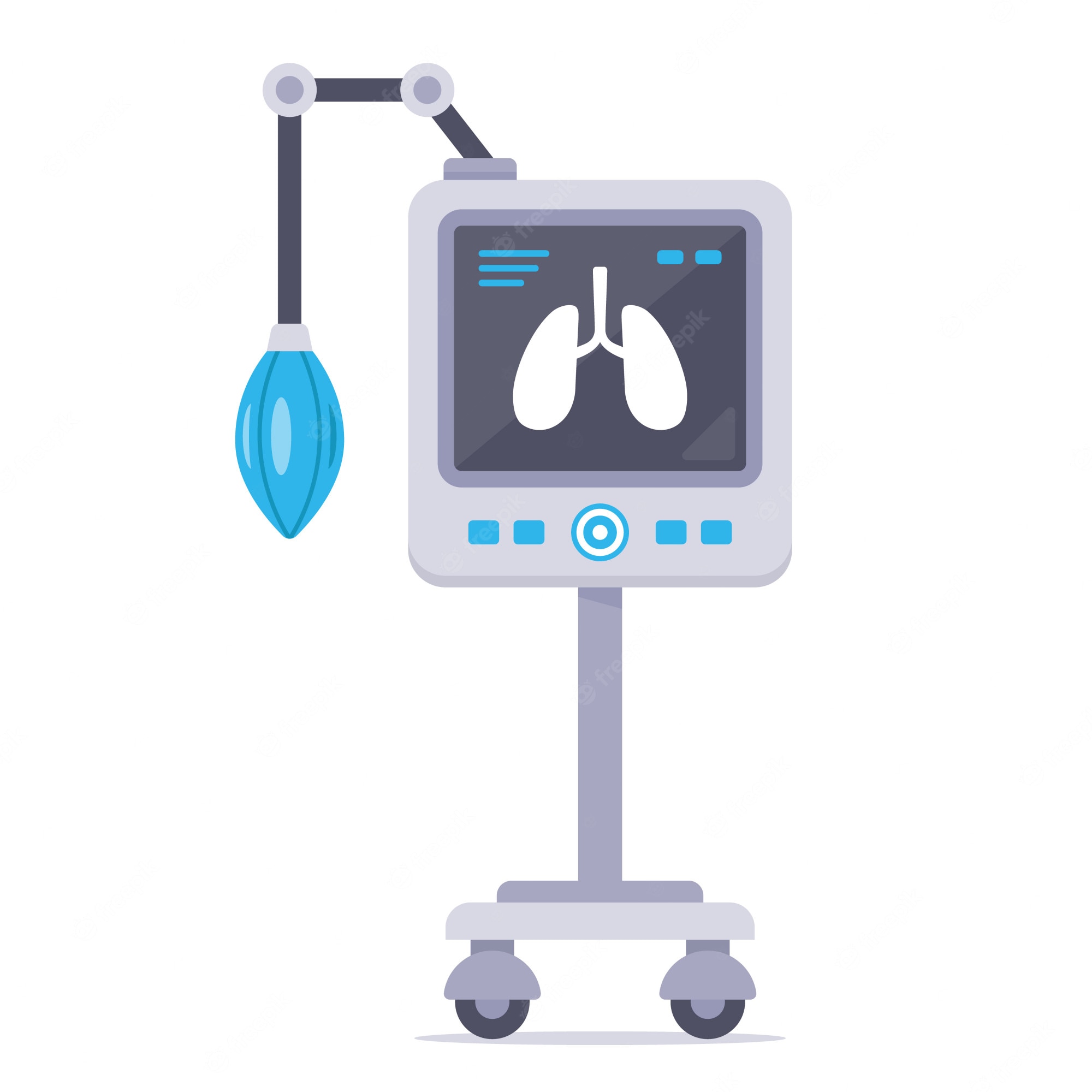 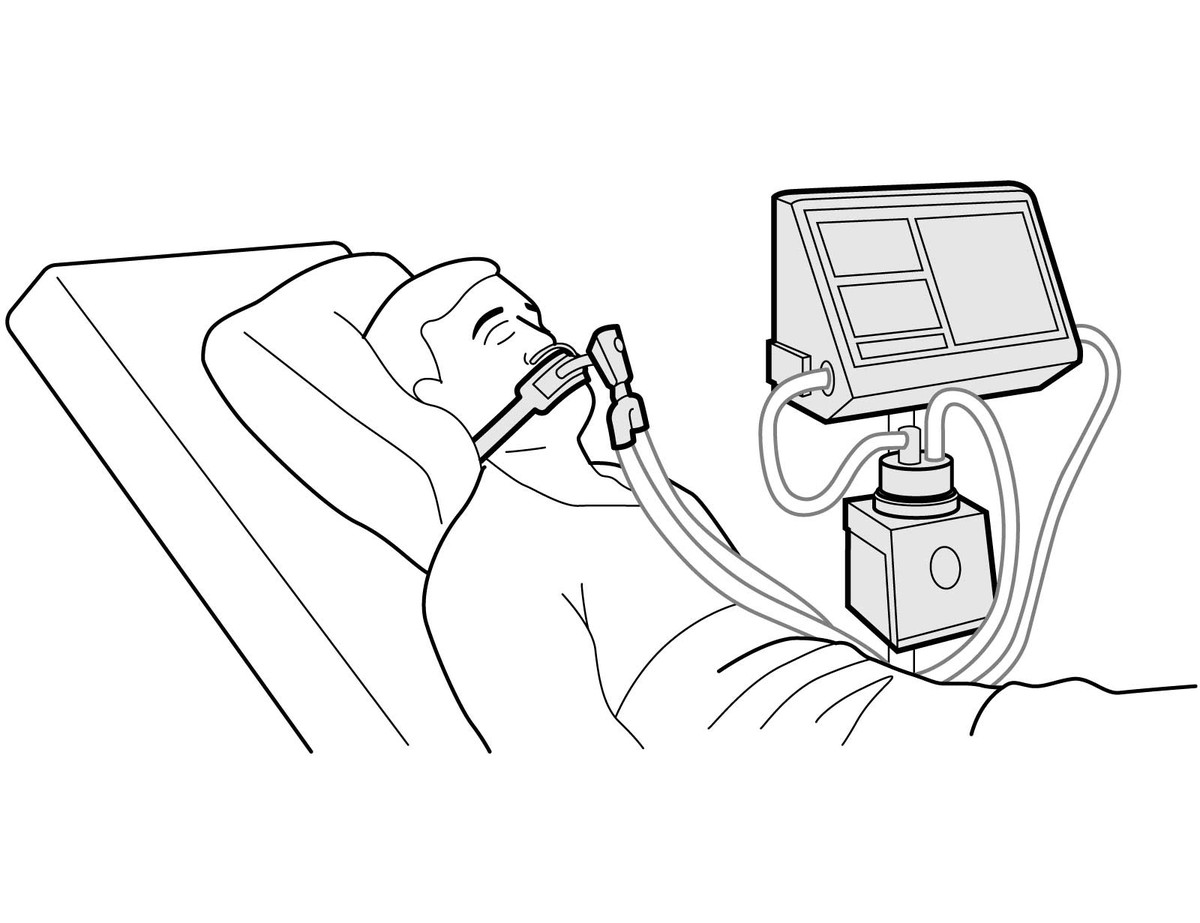 .
Sedation
NMB
Muscle strength
Circuit problems/ filters
Pain
Leaks
Mechanical
changes
Asynchronies
Patient
Ventilator 
 and accessories
Fever / Sepsis
Malfunction
pH
Respiratory
drive
Modes and settings
MV duration
      Survival
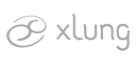 www.xlung.net
[Speaker Notes: Figure 1: Patient-ventilator asynchrony, determining factors, clinical and physiological effects and associated outcomes. VILI: ventilator-induced lung injury, VO2: volume of oxygen consumed by the tissues, NMB: neuromuscular blockade, MV: mechanical ventilation.]
Patient Ventilator Asynchronies
Potential risk of lung damage
High
Flow asynchronies
Phase asynchronies
Moderate
Low
Cycling
Flow
Trigger
Premature
cycling
Late
cycling
Reverse triggering
Double triggering
Auto
triggering
Excessive
flow
Ineffective effort
Insufficient flow
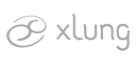 www.xlung.net
[Speaker Notes: Figure 2: Classification of patient-ventilator asynchronies. 
Highlight in red, yellow and green for asynchronies with high, medium and low risk, respectively, of clinical harm to the patient.
Adapted from Daminiani et al, 2020; Holanda et al, 2018.]
Ineffective effort
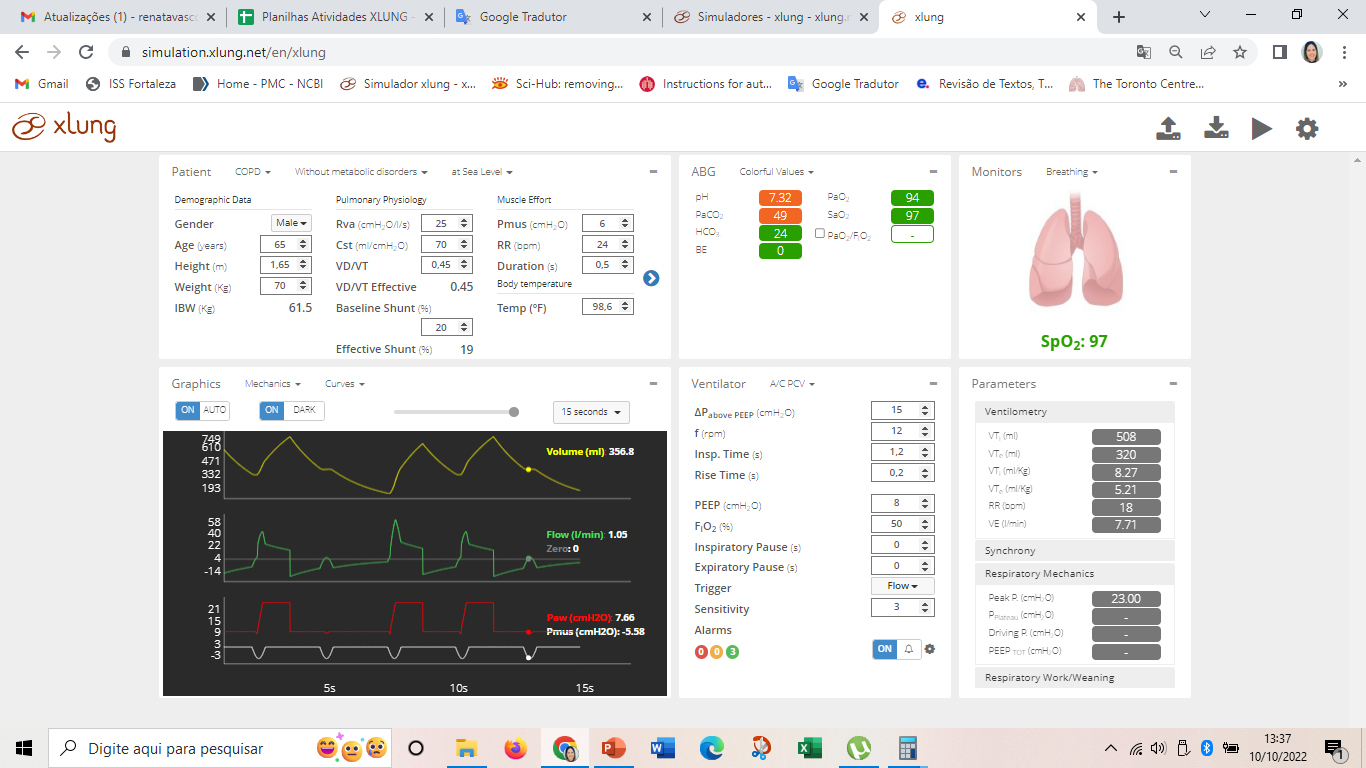 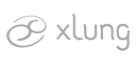 www.xlung.net
[Speaker Notes: Figure 3. Volume, flow and pressure x time curves, showing a simulation of ineffective effort asynchrony. Patient with airflow obstruction and difficulty triggering due to the presence of auto-PEEP, even with a “physiological” muscular effort, but unable. The dots indicate the moment of an ineffective effort. 
Paw: airway pressure; Pmus: muscle pressure.]
Autotriggering
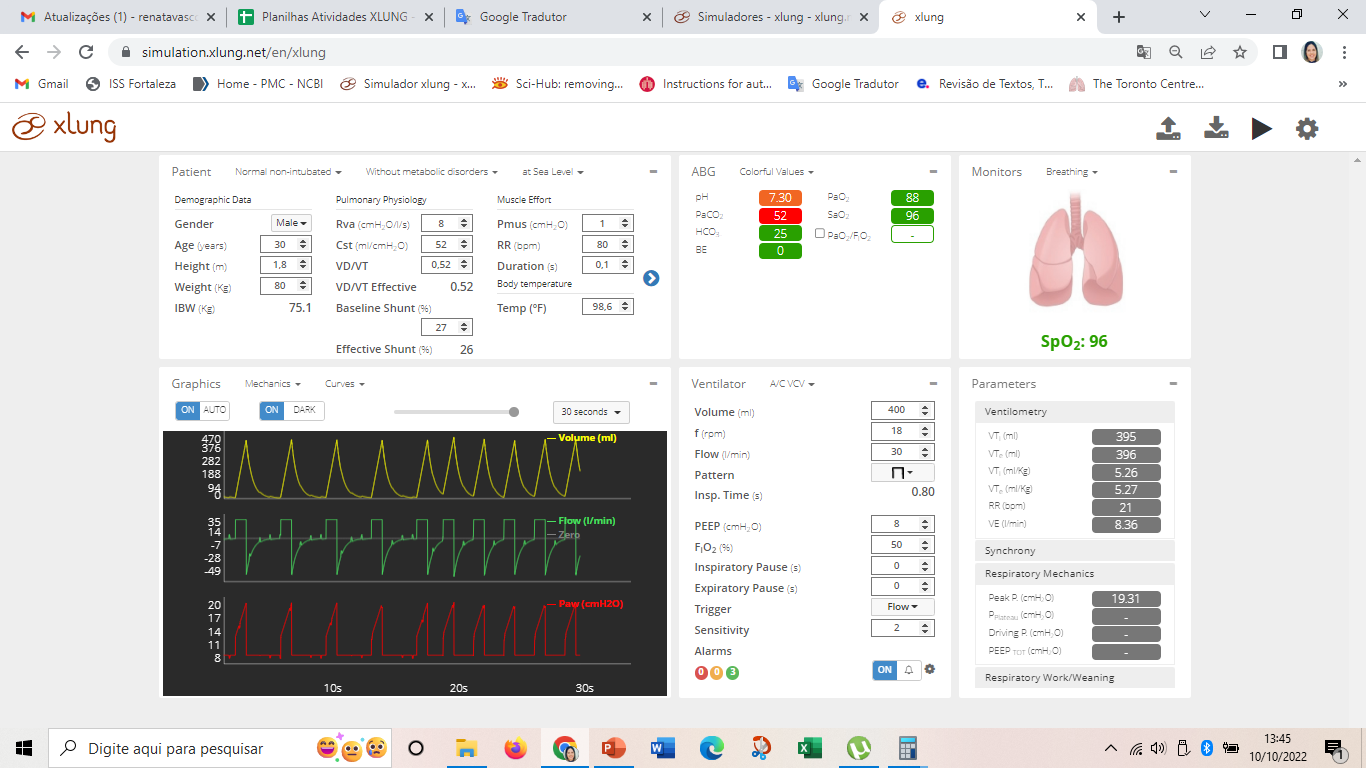 variations of intrathoracic pressure by the heartbeat
Trigger  function
Pressure  |    Flow
Pmus (cmH2O)
*
*
*
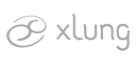 www.xlung.net
[Speaker Notes: Figure 4. Volume, flow and pressure x time curves, illustrating autotriggering asynchrony. In the simulated situation, there is interference of the heartbeats (HR: 80bpm) during volume-controlled ventilation, with a programmed respiratory rate (RR) of 15 rpm. There are flow and pressure oscillations at regular time intervals according to the HR. The increase in total RR was due to triggers induced by the transmission of heartbeats to the flow wave when the trigger function was switched from pressure to flow. 
Paw: airway pressure; Pmus: muscle pressure. * autotriggering.]
Autotriggering due to air leaks
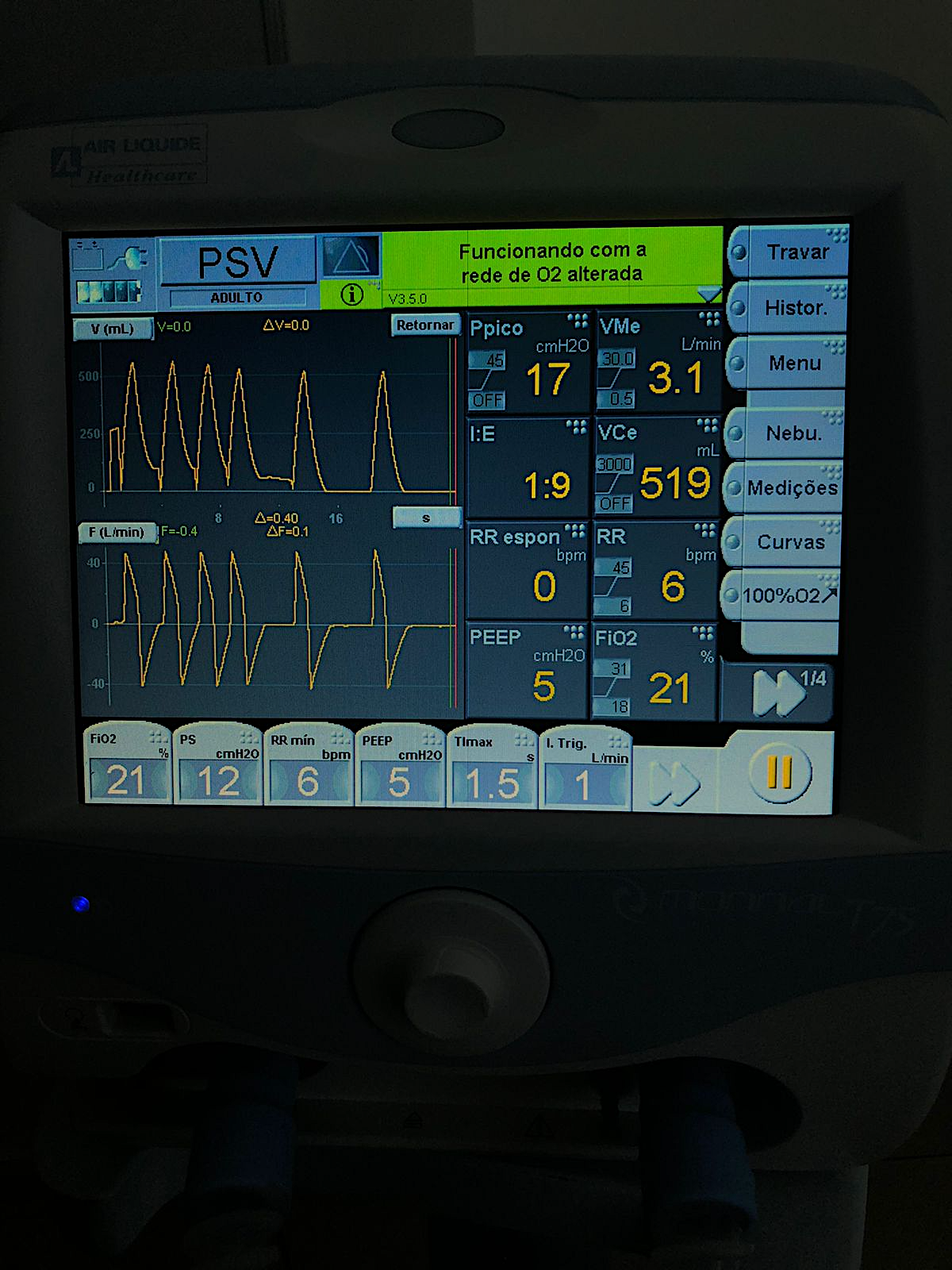 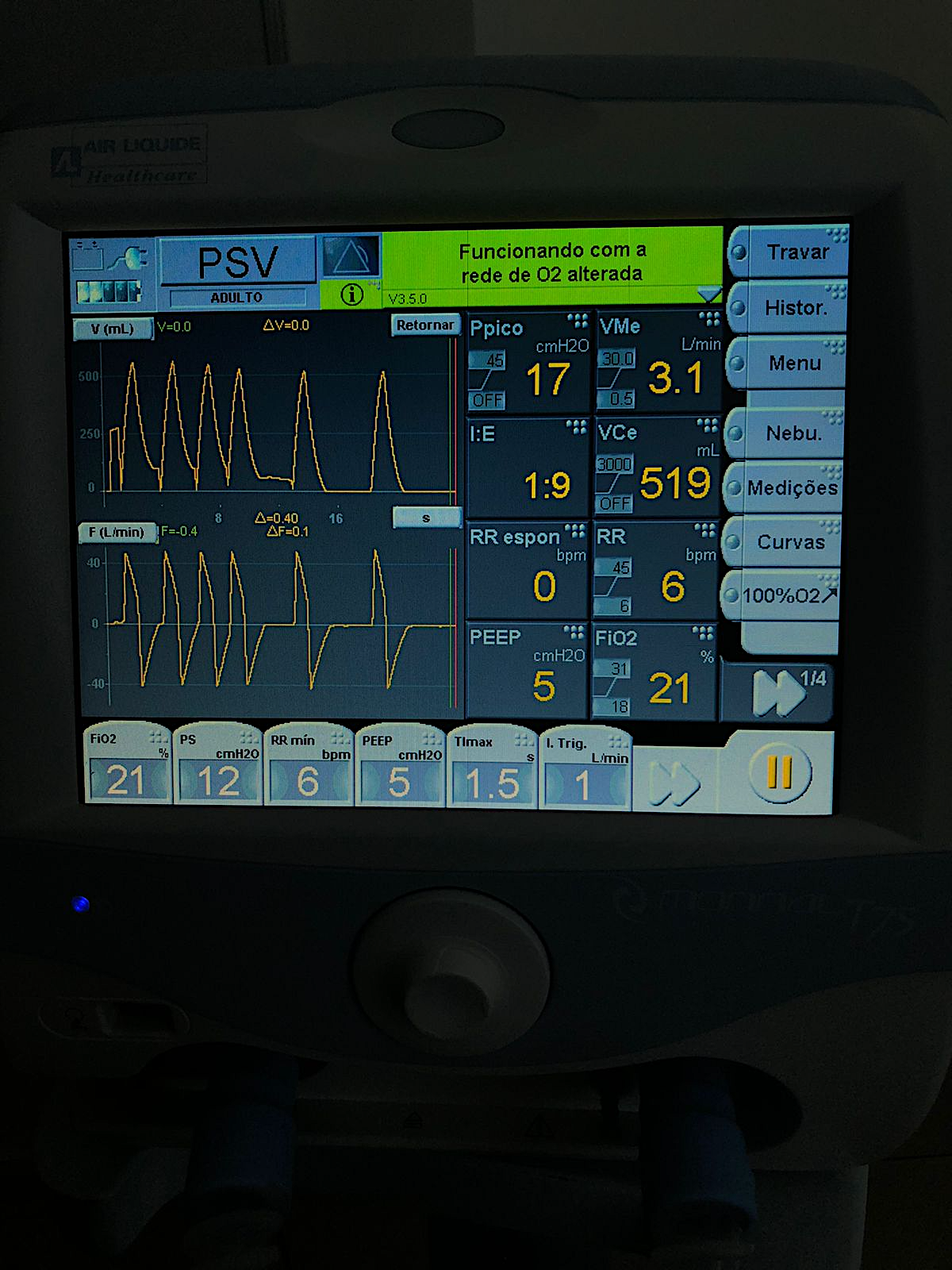 Leak
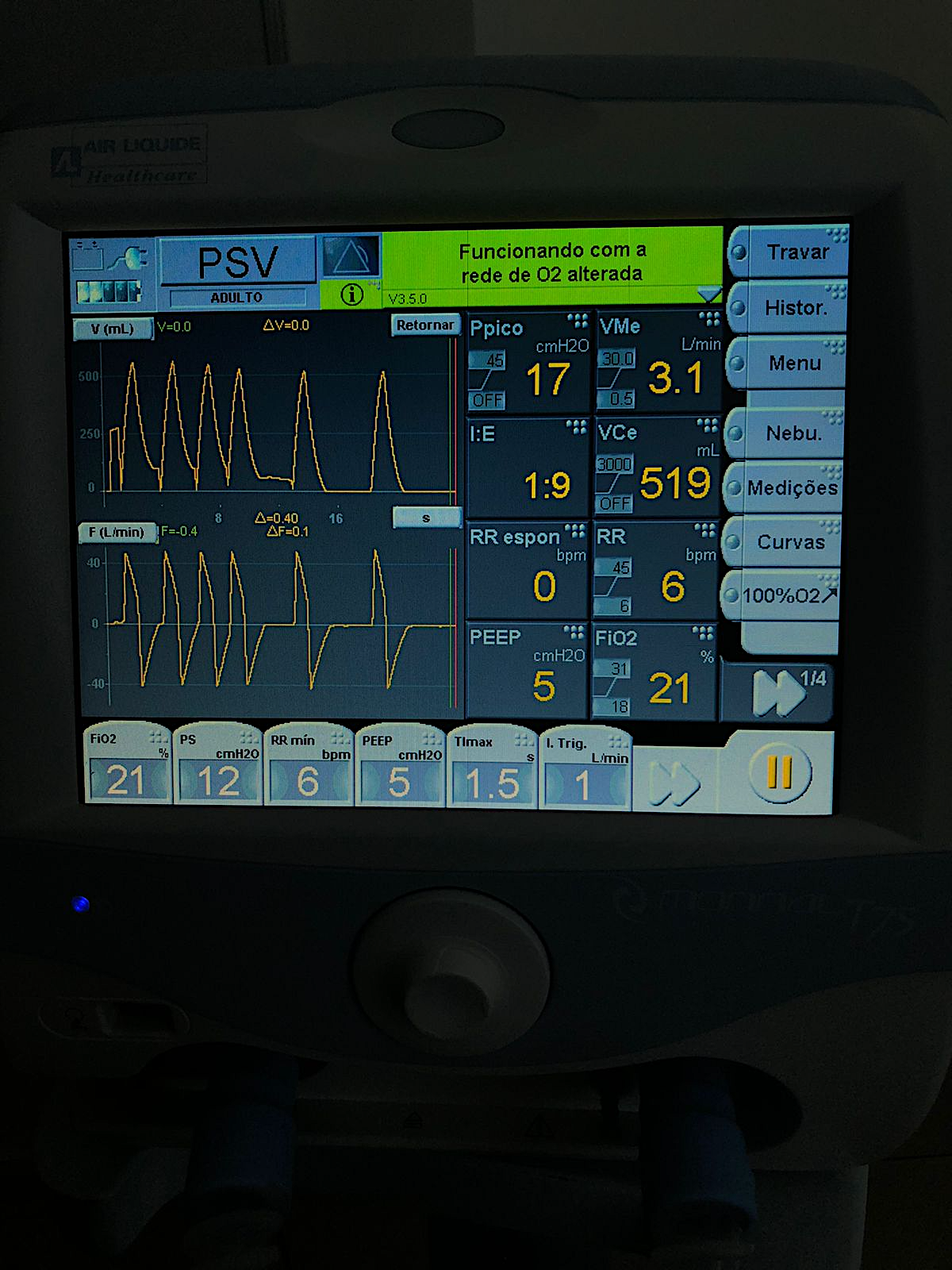 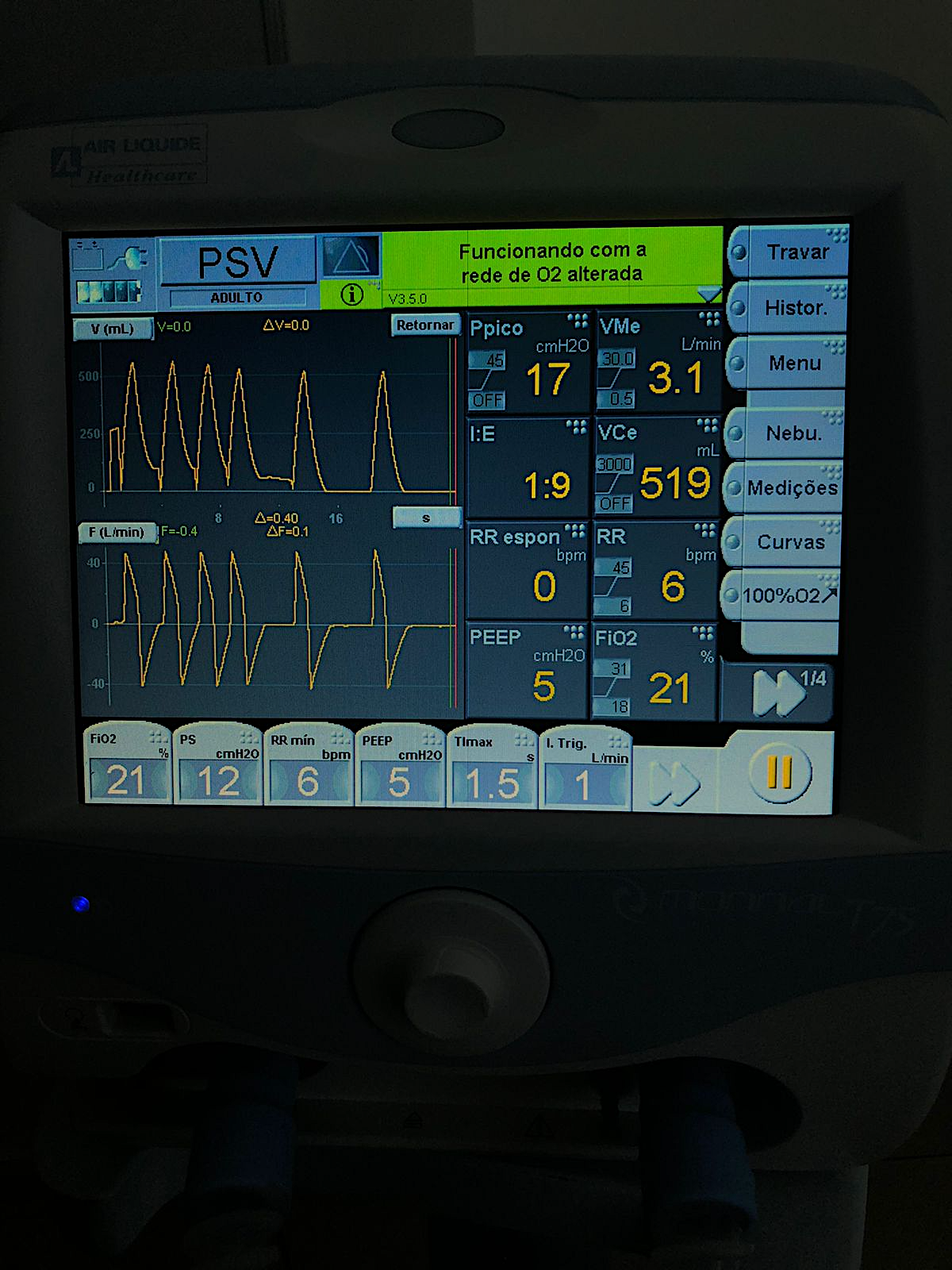 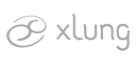 www.xlung.net
[Speaker Notes: Figure 5 – Volume and flow x time curves, illustrating autotriggering due to air leaks. Autotriggering in PSV mode due to leakage (arrows). Trigger function set in 2l/min of flow. The arrows indicate cycles with autotriggering, therefore starting without any relation to the patient’s effort. Observe the tidal volume curve that does not return to the baseline due to the air leak, which, when corrected, resolves the asynchrony in the last breathing cycles.]
Double triggering
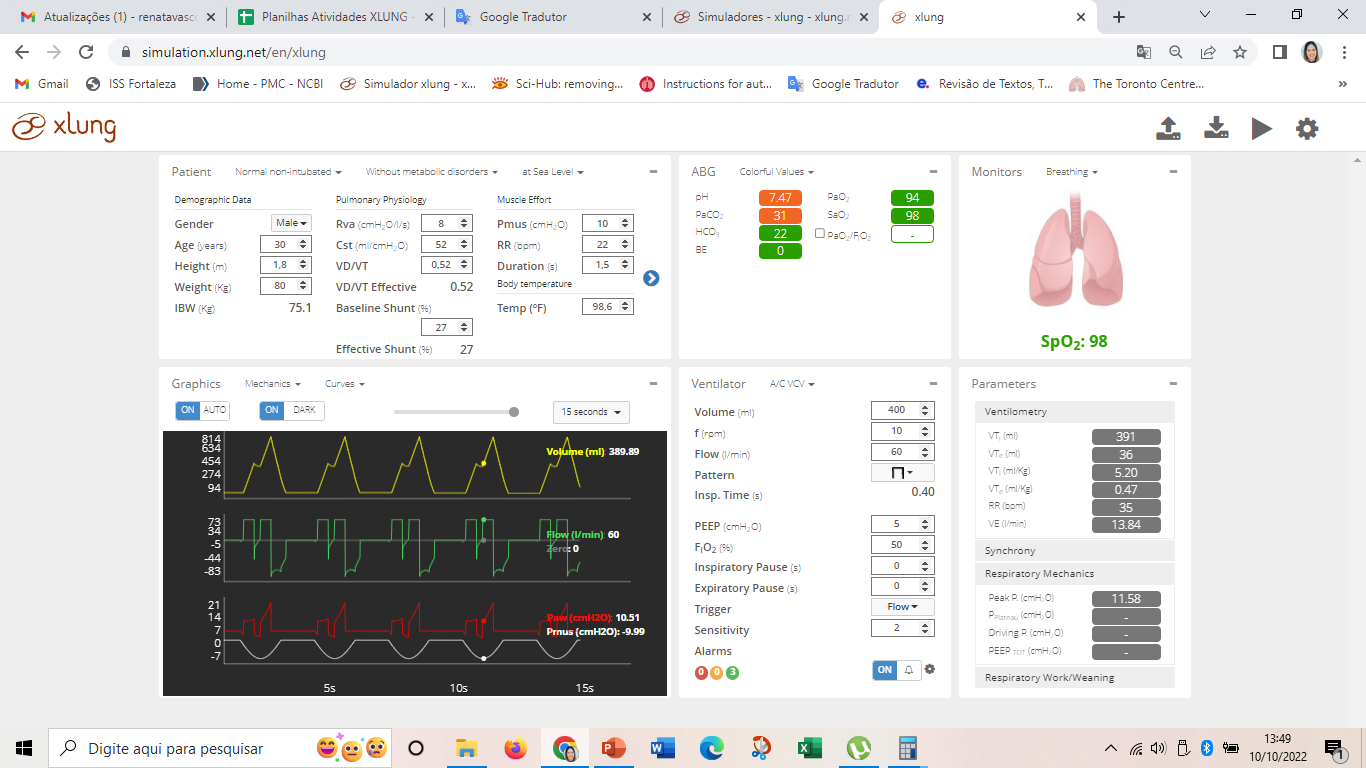 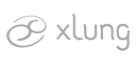 www.xlung.net
[Speaker Notes: Figure 6. Volume, flow and pressure x time curves, respectively, illustrating double triggering. In the simulated situation, the double triggering occurs as a result of the patient's neural time being longer than the ventilator's mechanical time. Note that the first cycle is always triggered by the patient, in this case volume controlled ventilation (VCV) mode. 
Paw: airway pressure; Pmus: muscle pressure.]
Reverse triggering
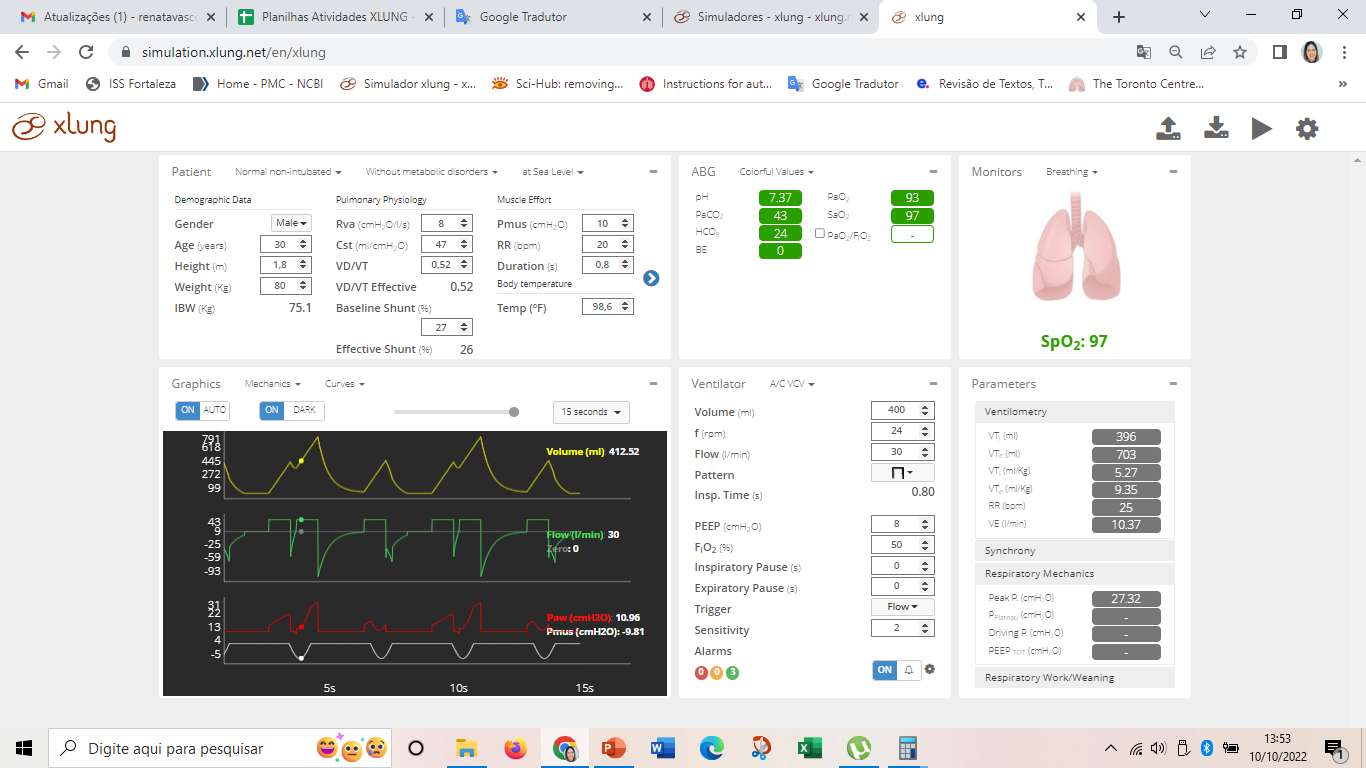 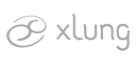 www.xlung.net
[Speaker Notes: Figure 7. Volume, flow and pressure x time curves, respectively, illustrating reverse triggering. The reverse triggering corresponds to a respiratory muscle effort triggered by reflex mechanisms resulting from the insufflation of a ventilator-controlled cycle, in this case, in volume-controlled ventilation (VCV) mode. Note the tidal volume stacking (breath stacking) and the elevation of airway pressures during these asynchronies. The dots indicate the moment of a reverse triggering. 
Paw: airway pressure; Pmus: muscle pressure.]
Premature cycling
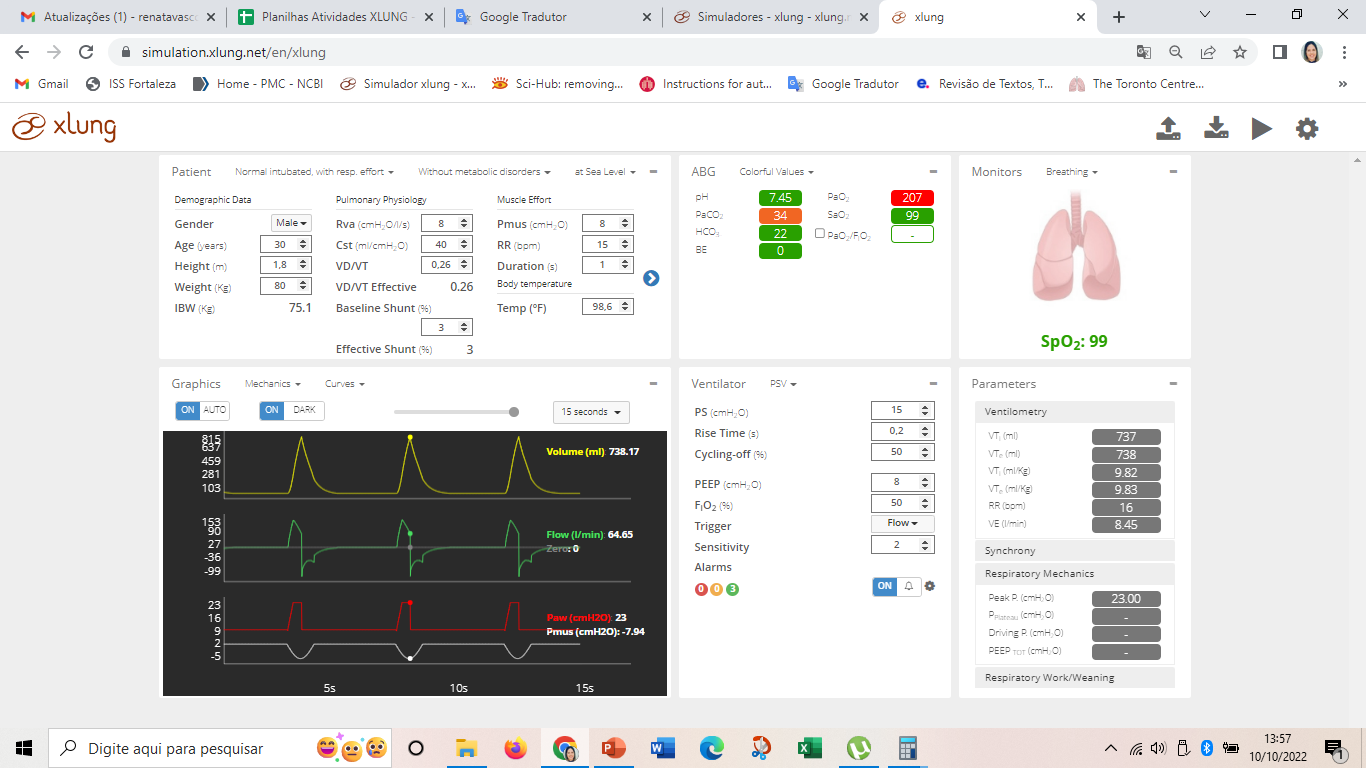 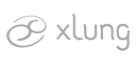 www.xlung.net
[Speaker Notes: Figure 8: Volume, flow and pressure x time curves, respectively, illustrating premature cycling asynchrony. The situation above illustrates a patient with restrictive lung disease and cycling asynchrony, which occurs early in relation to the end of the patient's muscular effort. The dots indicate the timing of cycling in a breath during pressure support ventilation (PSV) mode. 
Paw: airway pressure; Pmus: muscle pressure.]
Late cycling
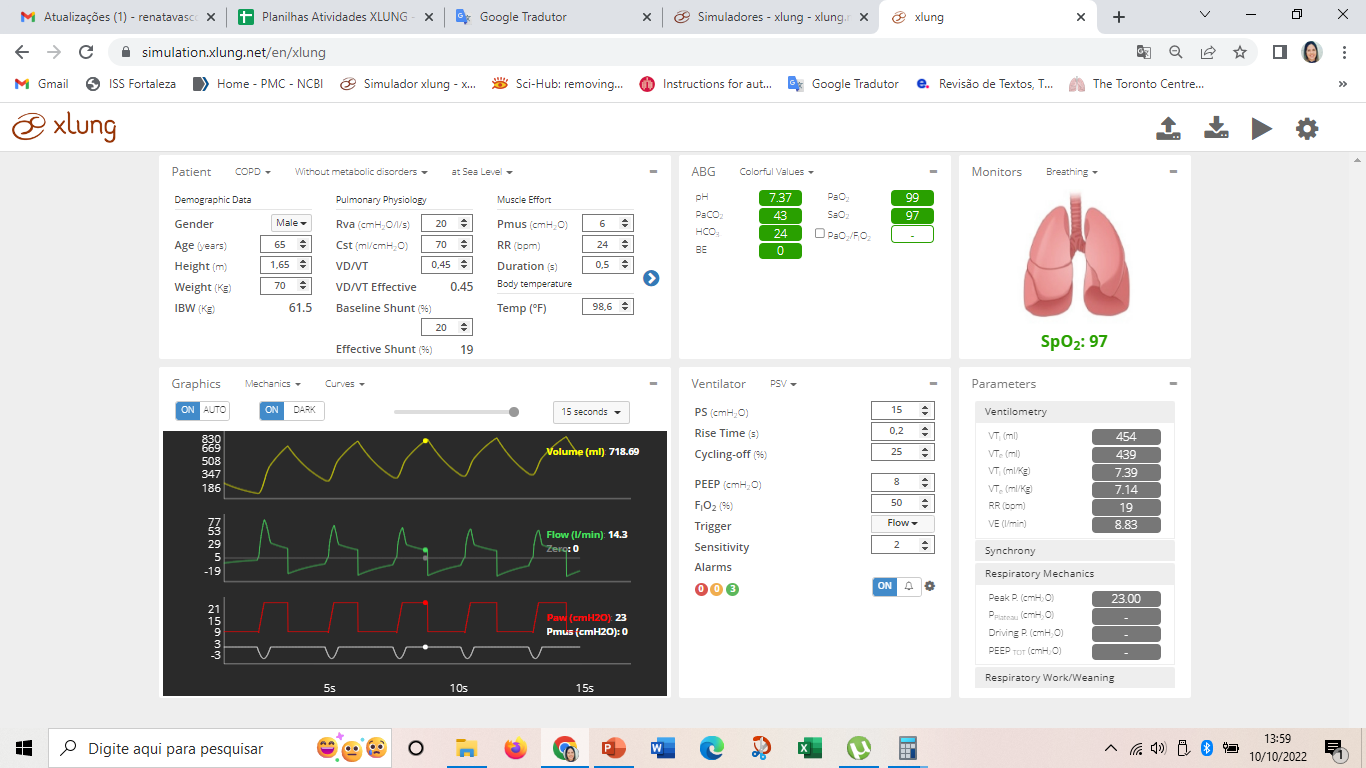 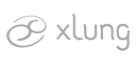 www.xlung.net
[Speaker Notes: Figure 9: Volume, flow and pressure x time curves, respectively, illustrating late cycling asynchrony. A patient with COPD is in pressure support ventilation (PSV) mode. Breath cycling occurs late in relation to the end of the patient's muscular effort. The dots indicate the point of delayed timing of cycling. 
Paw: airway pressure; Pmus: muscle pressure.]
Late cycling with pressure overshoot
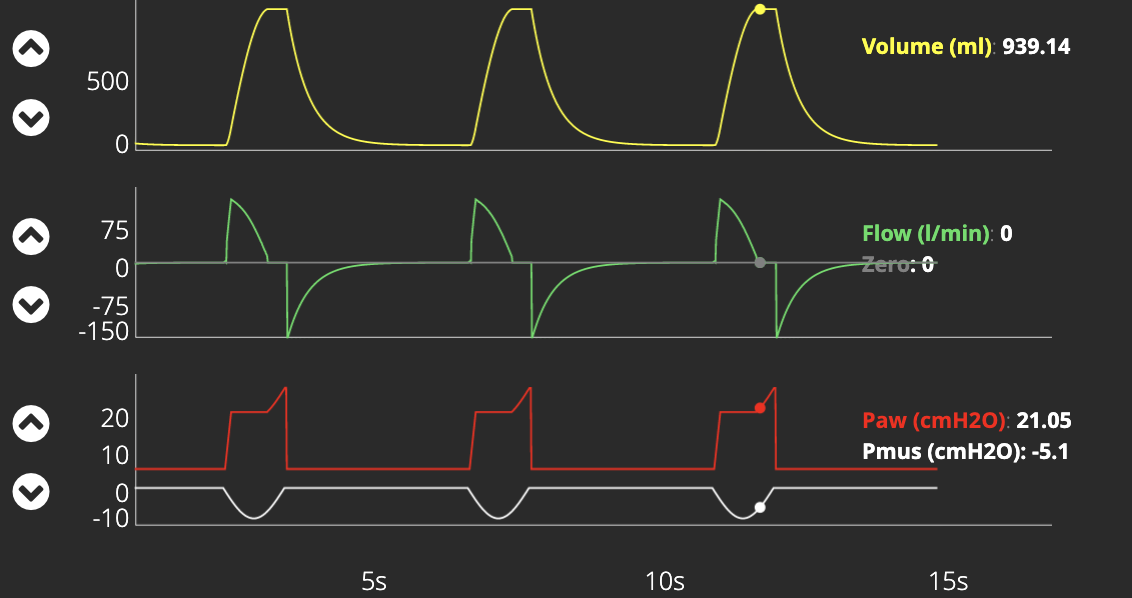 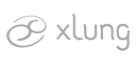 www.xlung.net
[Speaker Notes: Figure 10: Volume, flow and pressure x time curves, respectively, illustrating late cycling asynchrony. A patient is in pressure-controlled ventilation (PCV) mode. Pressure overshoot occurs at end expiration with elevation of airway pressure during muscle relaxation. Airway pressure rises by the effect of a high inspired tidal volume in relation to the respiratory system compliance. 
Paw: airway pressure; Pmus: muscle pressure.]
Insufficient flow
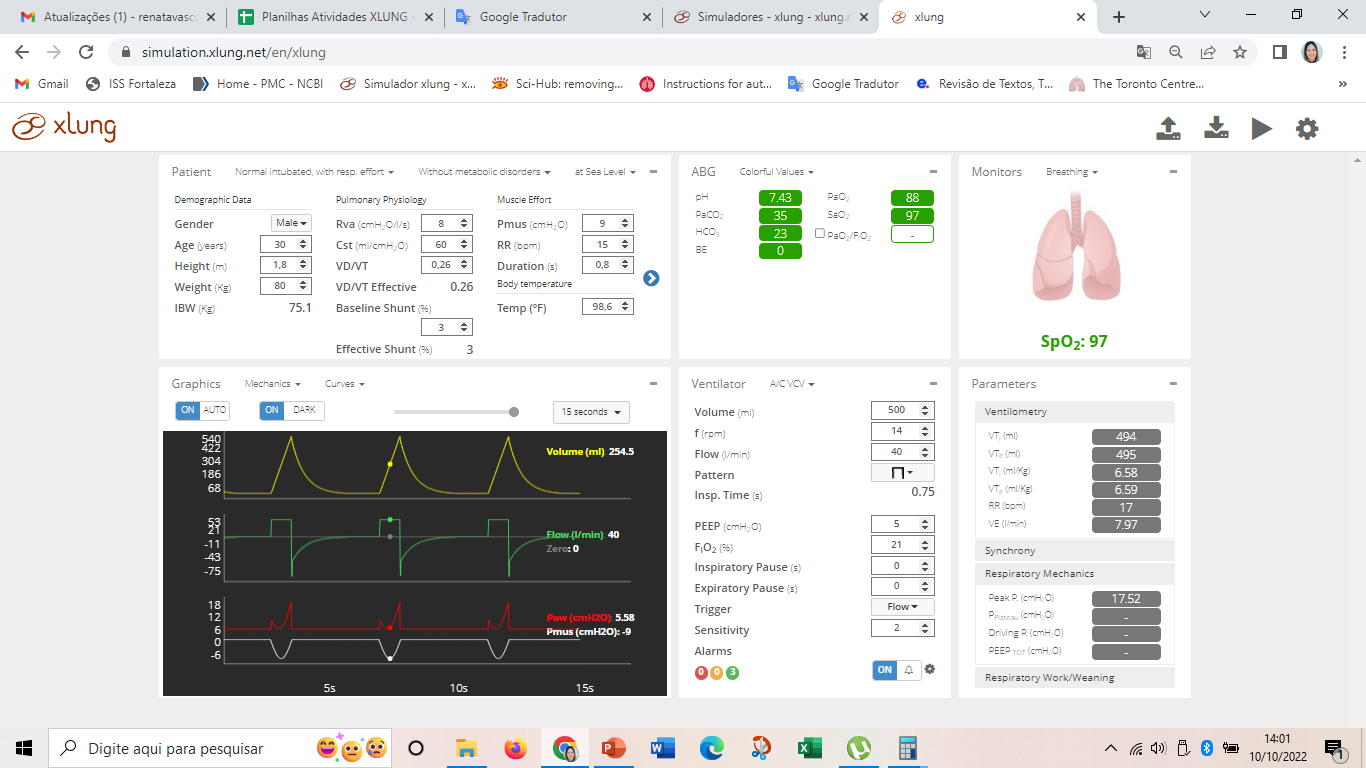 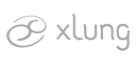 www.xlung.net
[Speaker Notes: Figure 11: Volume, flow and pressure x time curves, respectively, illustrating insufficient flow asynchrony. A patient simulated in volume-controlled ventilation (VCV) mode where the flow is fixed, that is, the flow offer is adjusted by the operator. This situation is commonly called “air hunger”. The dots show the maximal drop in the airway pressure curve in the instant of the maximal negative muscle effort.
Paw: airway pressure; Pmus: muscle pressure.]
Excessive flow
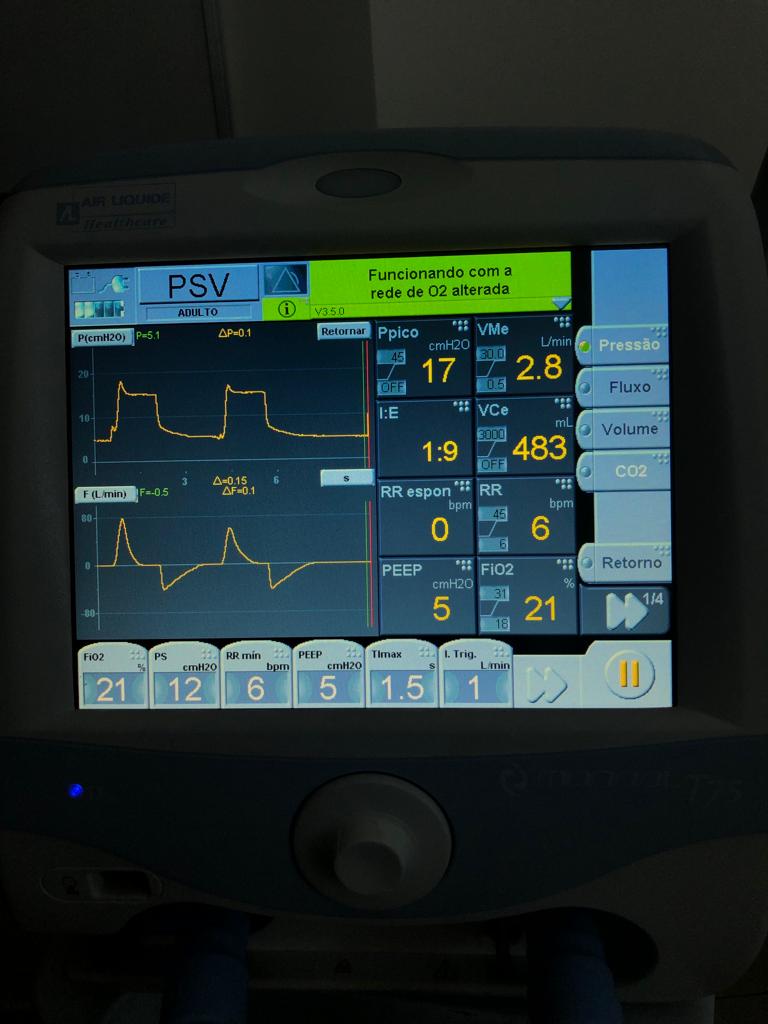 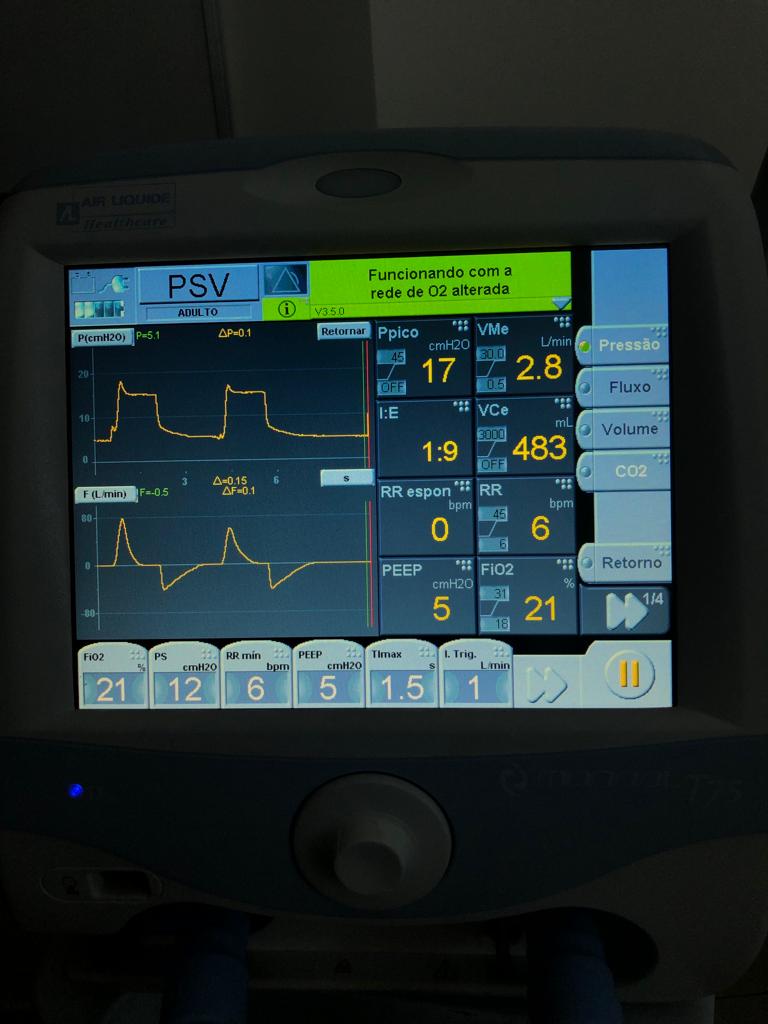 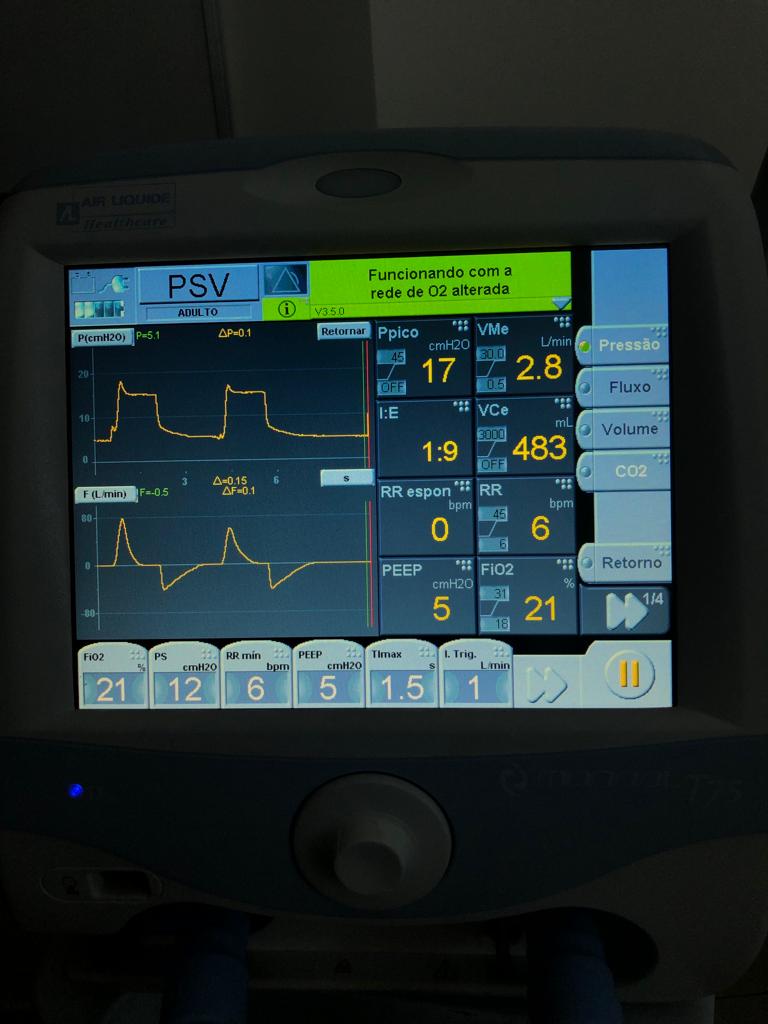 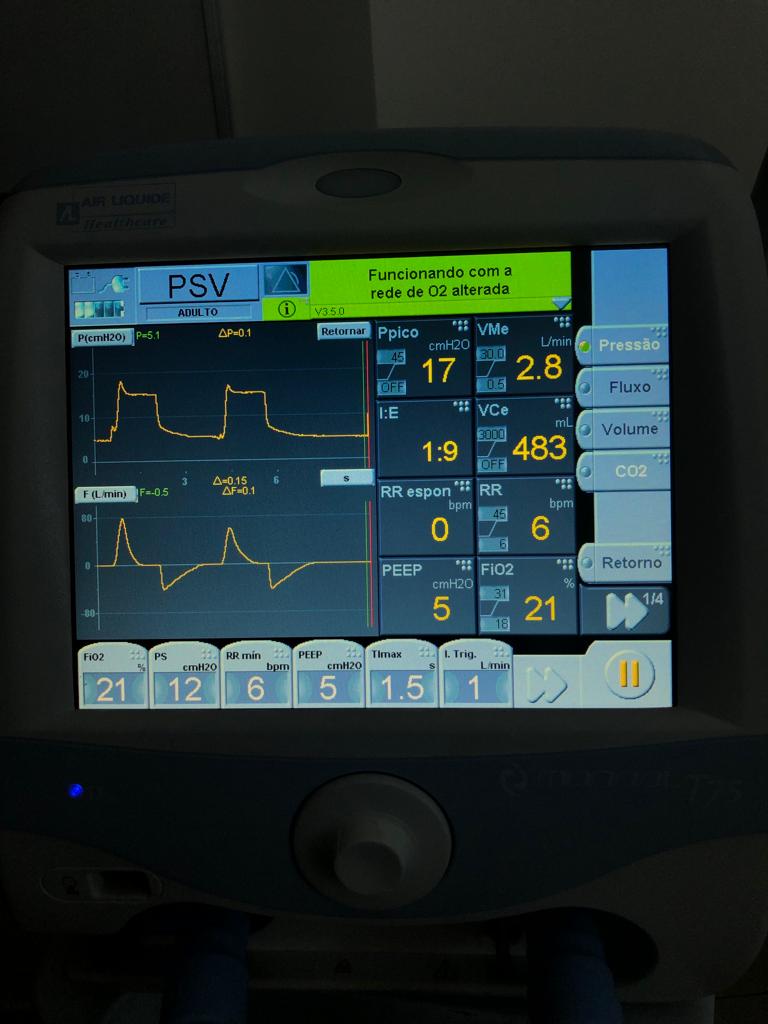 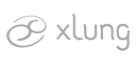 www.xlung.net
[Speaker Notes: Figure 12: Pressure and flow x time curves, respectively, illustrating excessive flow type asynchrony. A patient is in pressure-controlled ventilation (PCV) mode Excessive initial flow is associated with an early pressure overshoot (white arrow) at the beginning of the respiratory cycle.]
Trigger asynchronies
Mechanisms, risks and possible solutions
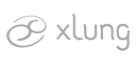 www.xlung.net
[Speaker Notes: Table 1: Main mechanisms, risks and possible solutions of trigger asynchronies.]
Cycling and flow asynchronies
Mechanisms, risks and possible solutions
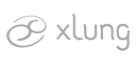 www.xlung.net
[Speaker Notes: Table 2: Main mechanisms, risks and possible solutions of cycling and flow asynchronies. PCV: Pressure-controlled ventilation PSV: Pressure-support ventilation]
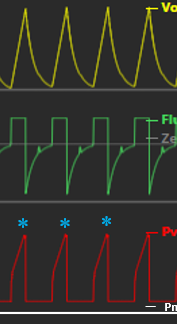 Trigger asynchronies
Autotriggering
Double triggering
Reverse triggering
Ineffective effort
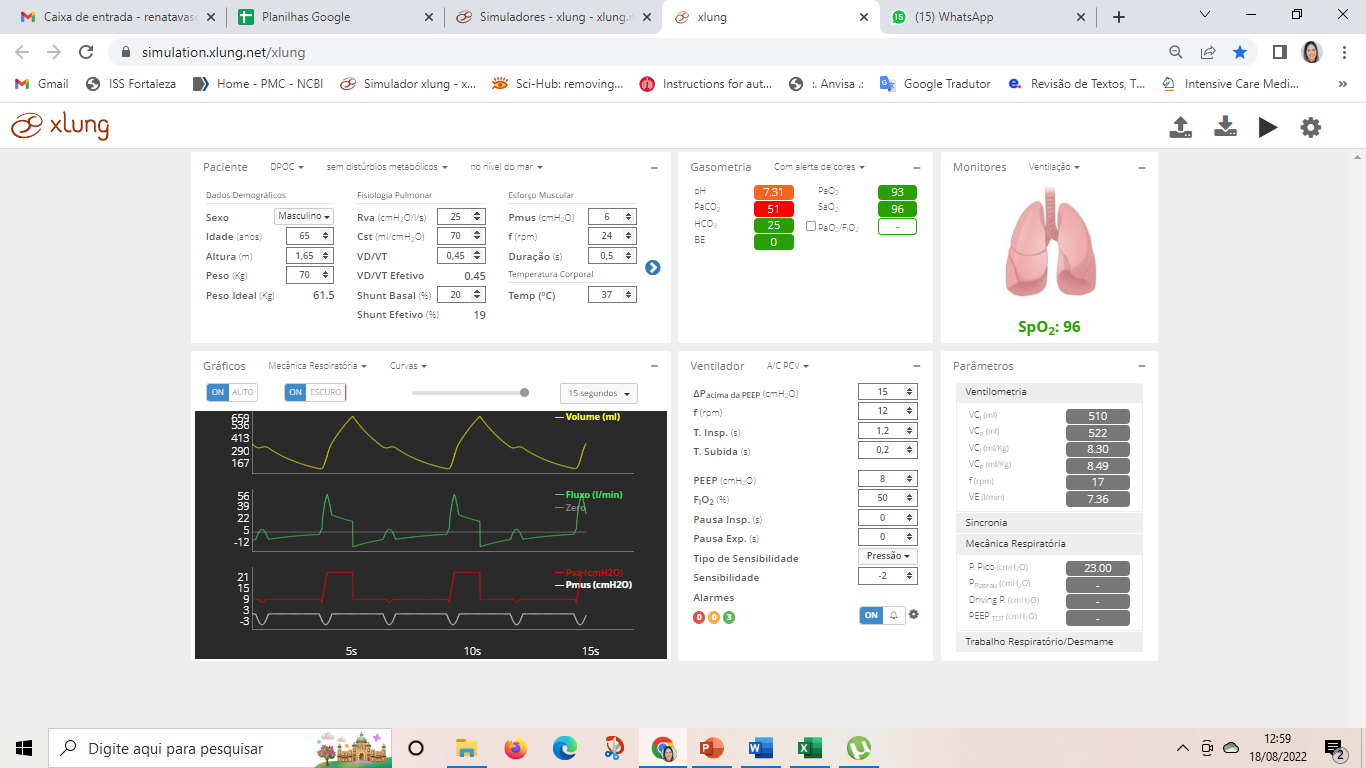 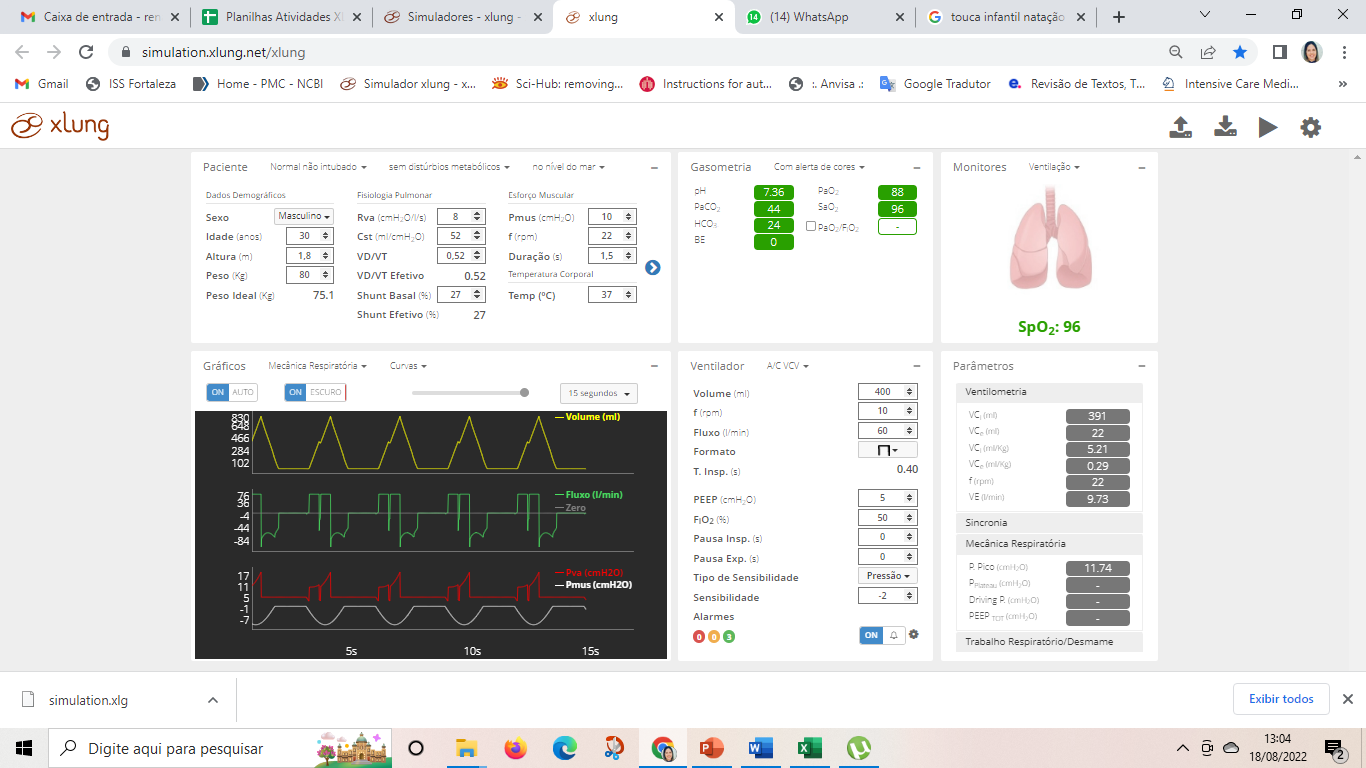 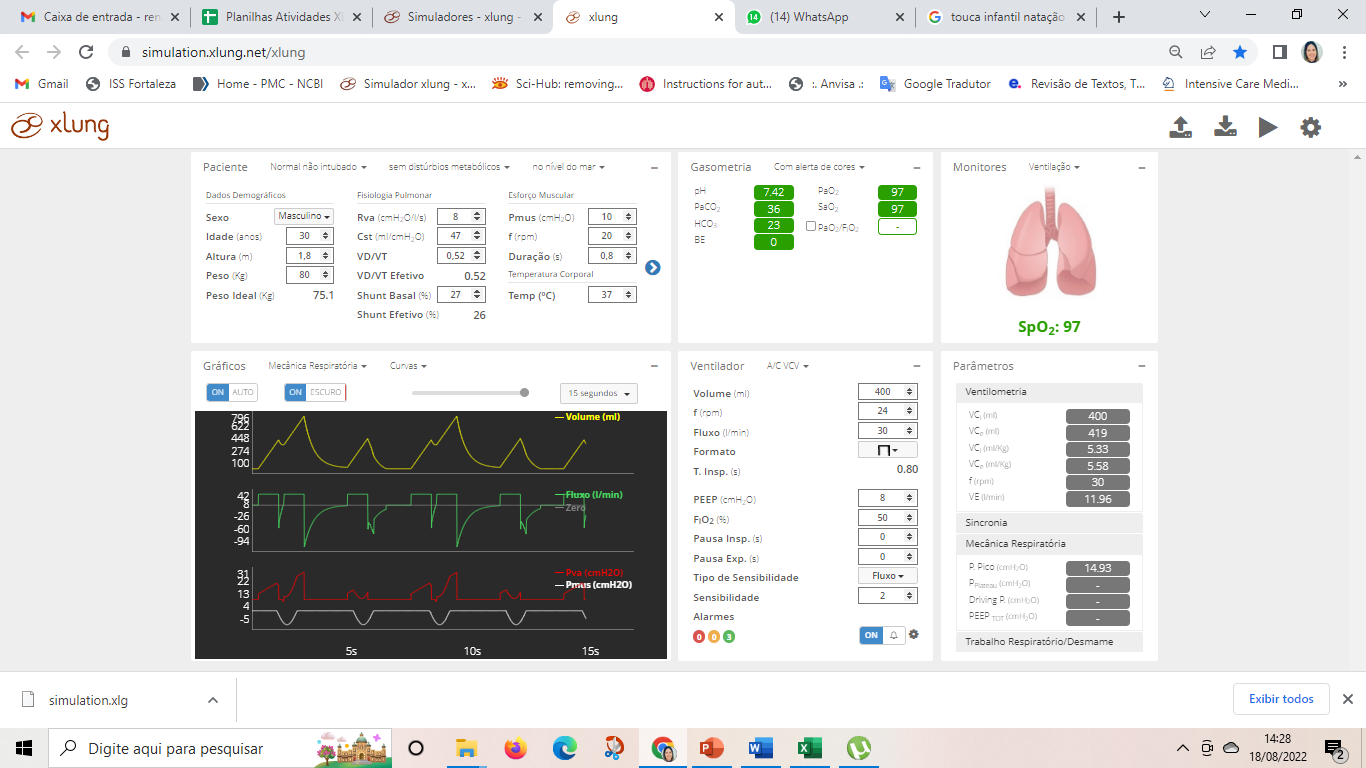 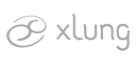 www.xlung.net
[Speaker Notes: Figure 13: Volume, flow and pressure x time curves displayed on the mechanical ventilator screen. Yellow : volume (ml); green: flow (l/min); red: pressure (cmH2O), gray: muscle pressure (cmH2O).*autotriggering.]
Cycling asynchrony                Flow asynchrony
Excessive flow
Premature cycling
Late cycling
Insufficient flow
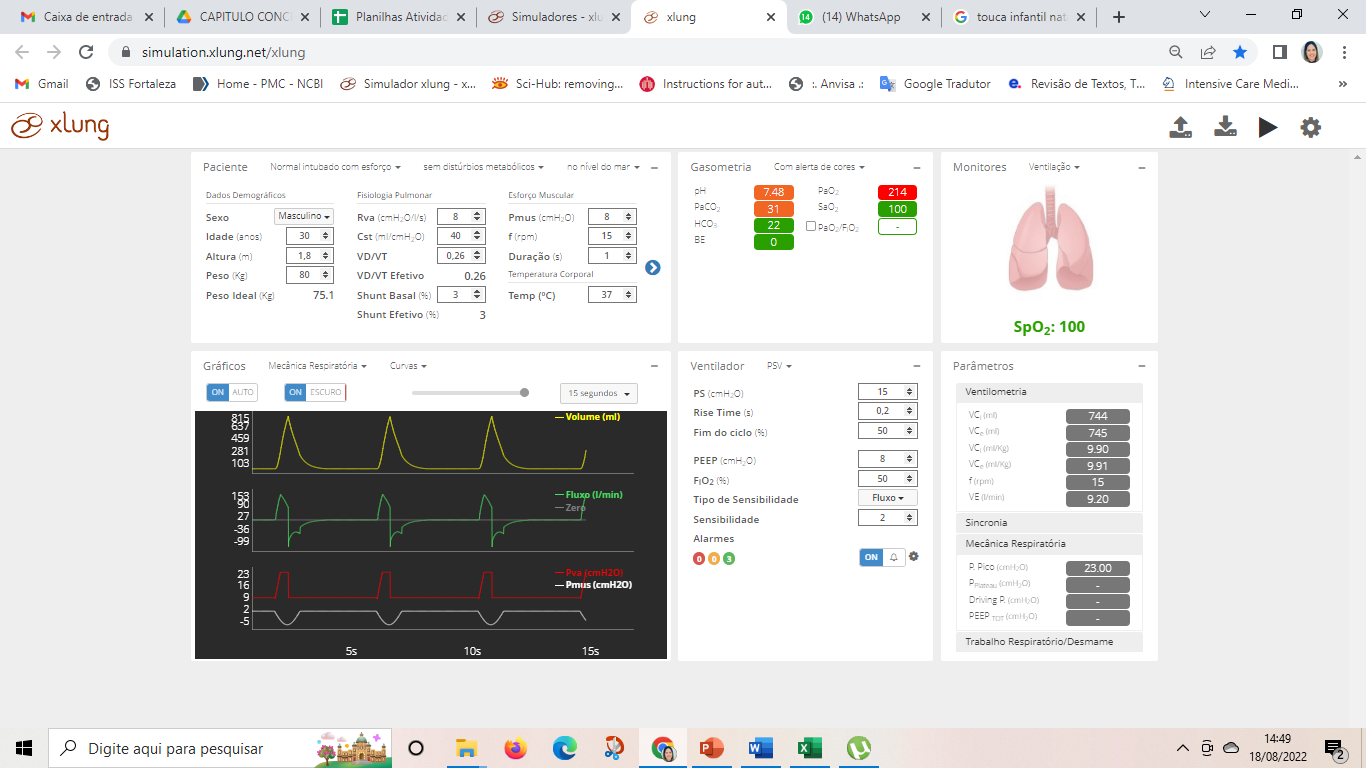 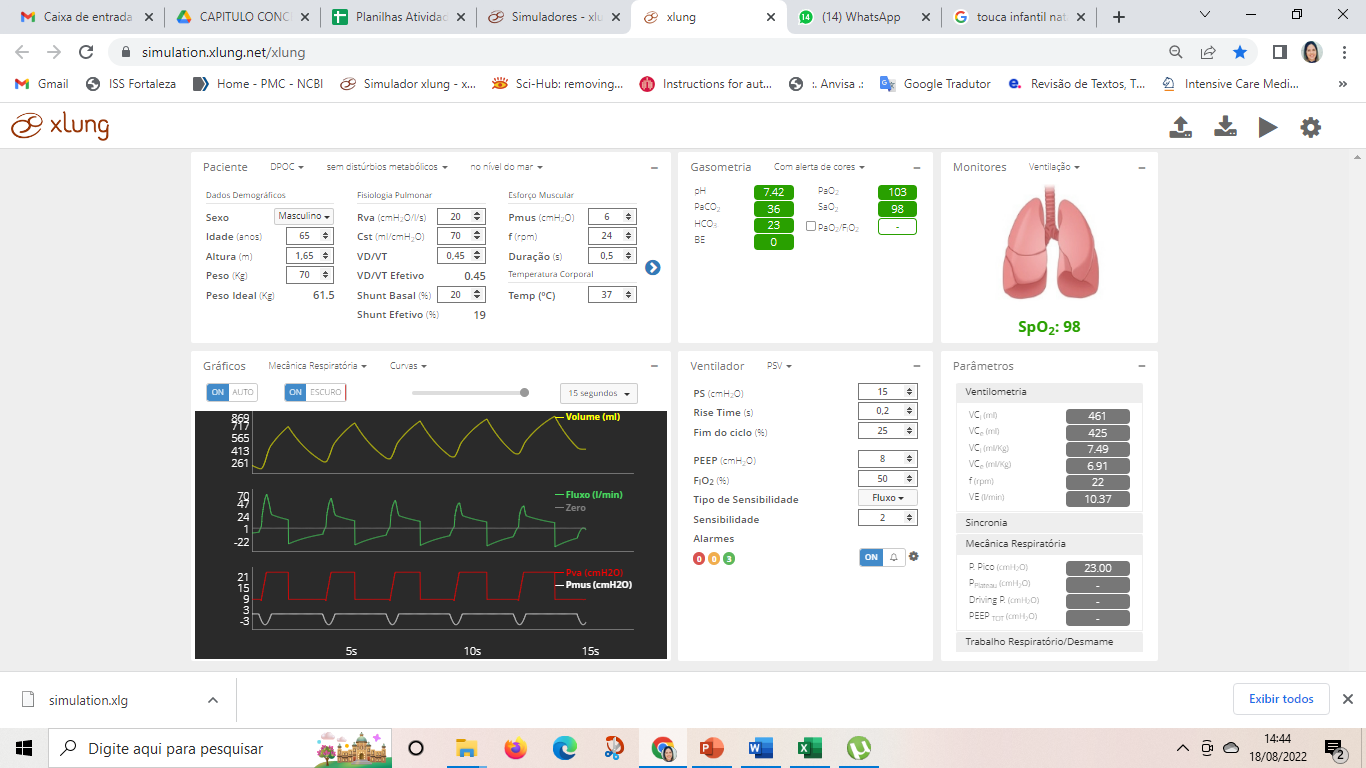 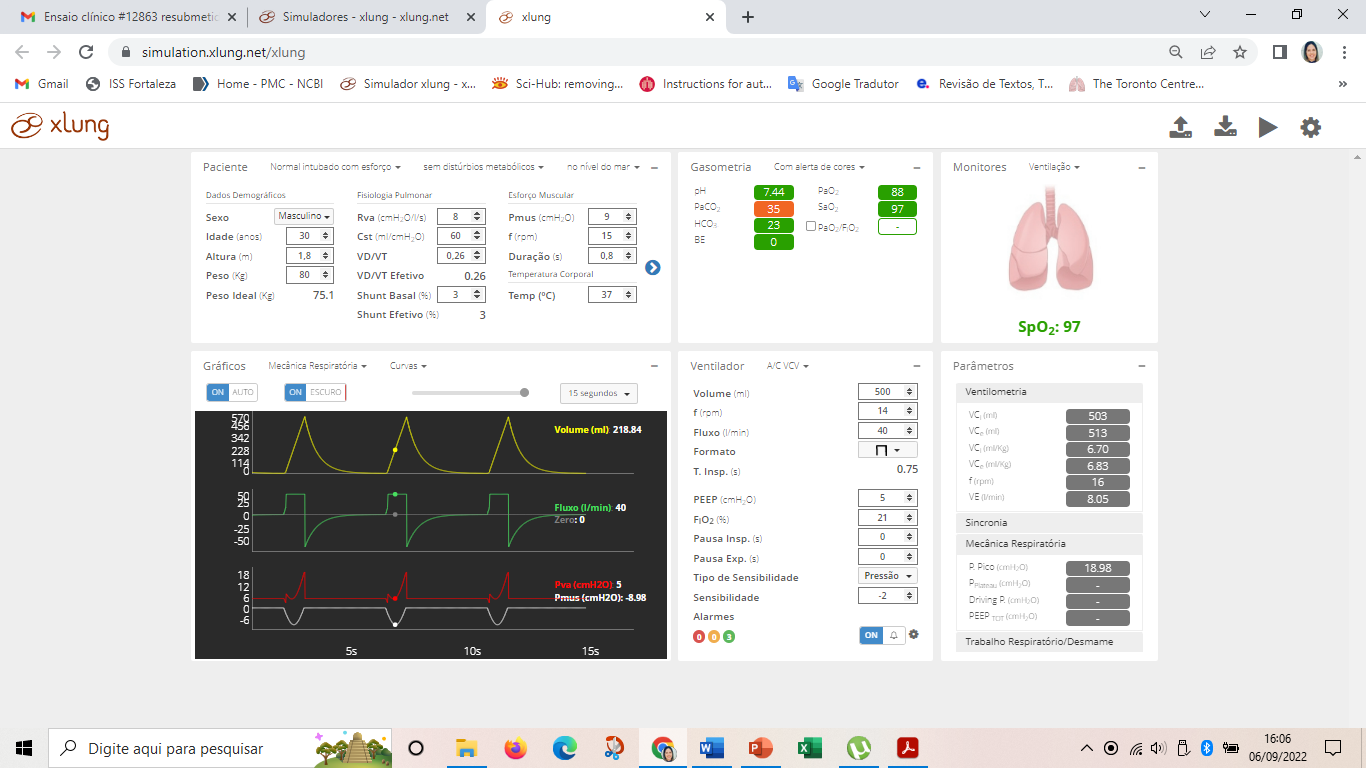 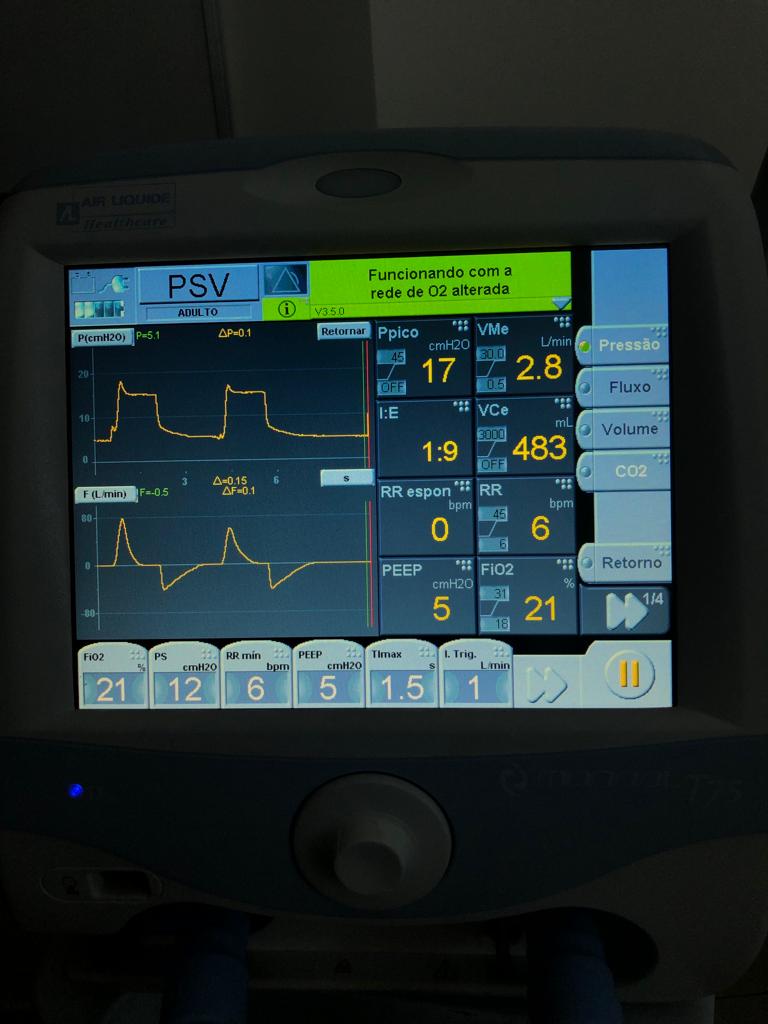 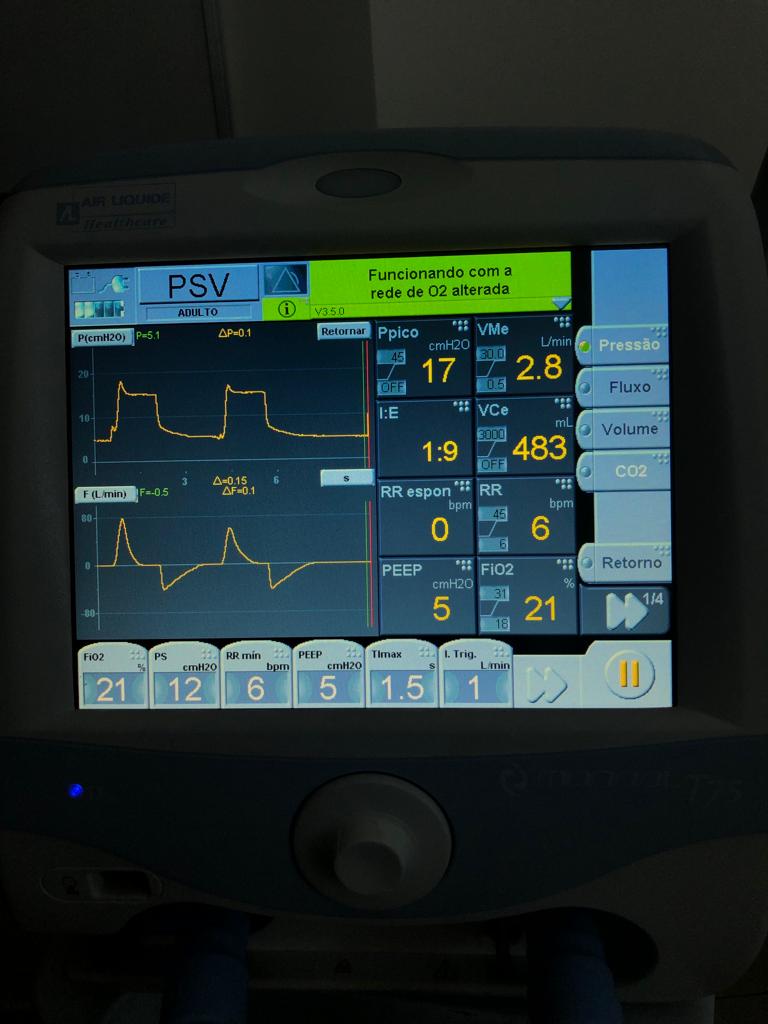 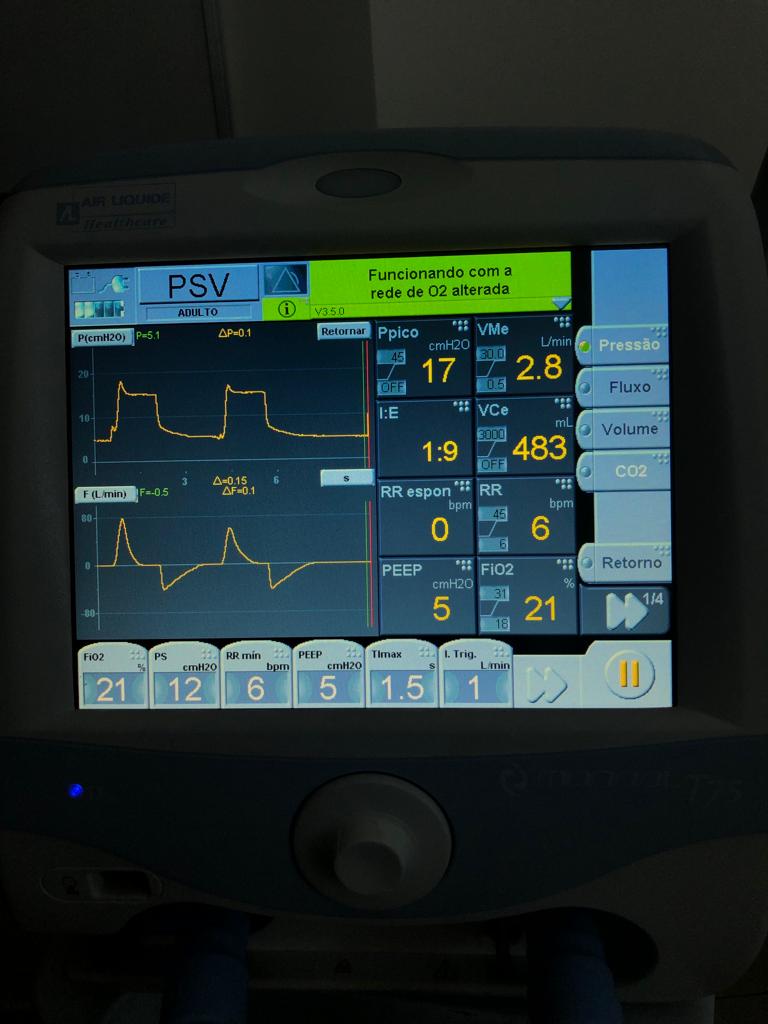 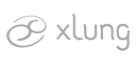 www.xlung.net
[Speaker Notes: Figure 14: Volume, flow and pressure x time curves displayed on the mechanical ventilator screen. Yellow : volume (ml); green: flow (l/min); red: pressure (cmH2O), gray: muscle pressure (cmH2O). Excessive flow curves are both yellow, in the top, pressure and in the bottom, flow x time.]
Recommendations for evaluating patient x ventilator asynchronies through ventilator curves analysis at the bedside
Adjust the scale of the curves (flow, volume and pressure)
Check curves with the screen frozen
Imagine the effect and shape of the Pmus (usually it is the opposite of the flow curve variation)
Determine if the problem is related to:
The patient 
	- check physical exam, temperature, drive, fever, sedation, NMB, muscle strength
Ventilator
	- Modes, settings, equipment characteristics, circuit and accessories.
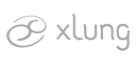 www.xlung.net
[Speaker Notes: Table 3: Recommendations for assessing patient-ventilator asynchrony at the bedside.]